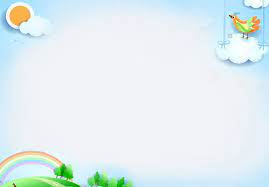 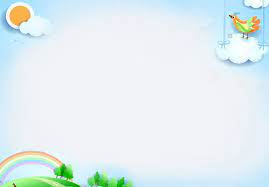 PHÒNG GIÁO DỤC VÀ ĐÀO TẠO QUẬN LONG BIÊN
TRƯỜNG MẦM NON THẠCH BÀN
***************
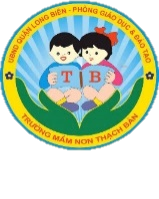 Giáo án: Khám phá khoa học
Đề tài: Khám phá “Nón lá Việt nam”

Giáo viên: Nguyễn Thị Bùi Hạnh
Khối mẫu giáo lớn 

Năm học 2023-2024
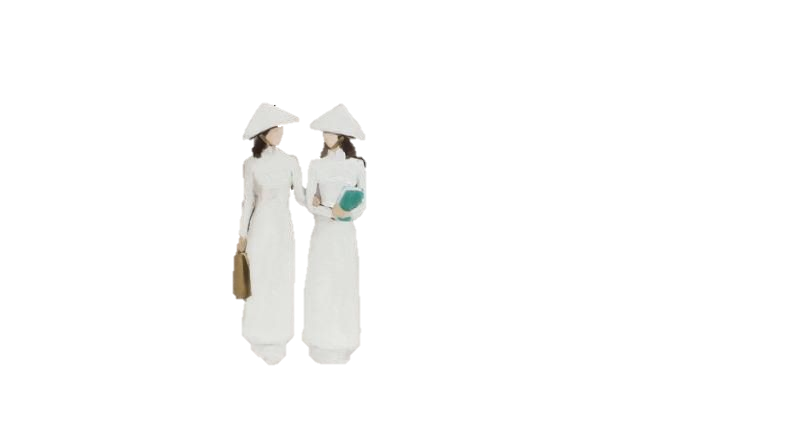 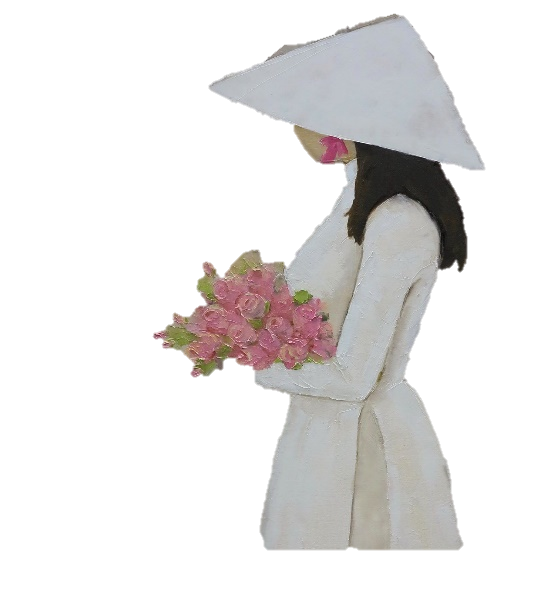 I .MỤC ĐÍCH YÊU CẦU:
Kiến thức :
Trẻ biết đặc điểm, cấu tạo, công dụng của chiếc nón lá Việt Nam.
Trẻ biết lợi ích của chiếc nón lá đối với đời sống con người.
Trẻ biết trang trí một số kiểu cho chiếc nón lá.
Kỹ năng:
Phát triển khả năng quan sát, phán đoán, suy luận.
Phát triển vốn từ, ngôn ngữ mạch lạc và trả lời trọn câu.
3.Thái độ:
Trẻ biết tự hào về quê hương, đất nước và con người Việt Nam.
Trẻ yêu quý và trân trọng những sản vật của quê hương đất nước.
NỘI DUNG BÀI HỌC 
               
                     1. Thử tài bé yêu 
                
                    
                    2. Khám phá 
            

                 3. Bé tinh bé khéo
Phần 1
Phần 2
Phần 3
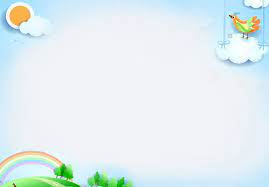 Phần thi thứ nhất: 
THỬ TÀI CỦA BÉ
Quiz
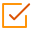 Click the Quiz button to edit this object
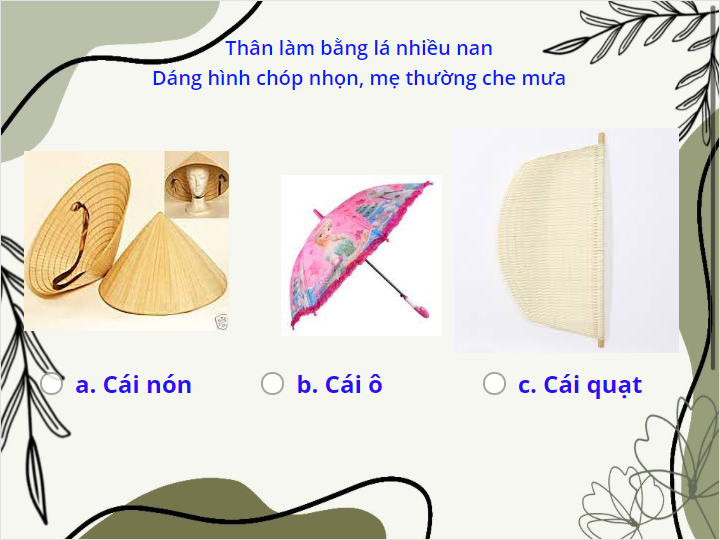 Phim Quay rối bóng
Quiz
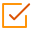 Click the Quiz button to edit this object
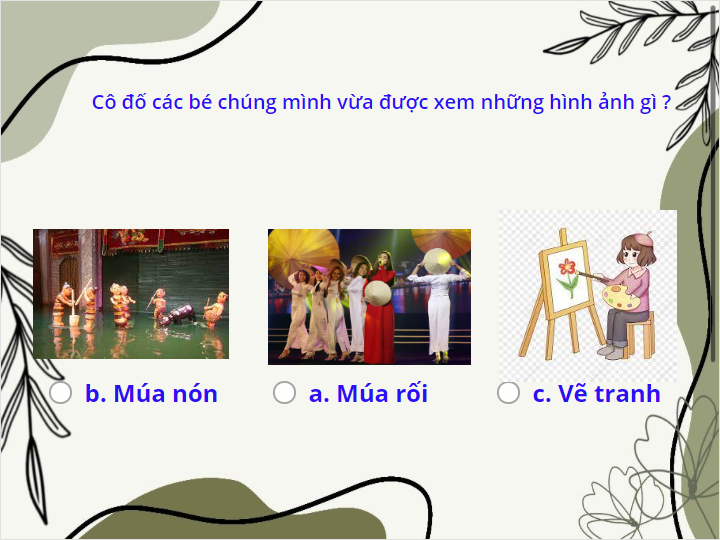 Quiz
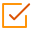 Click the Quiz button to edit this object
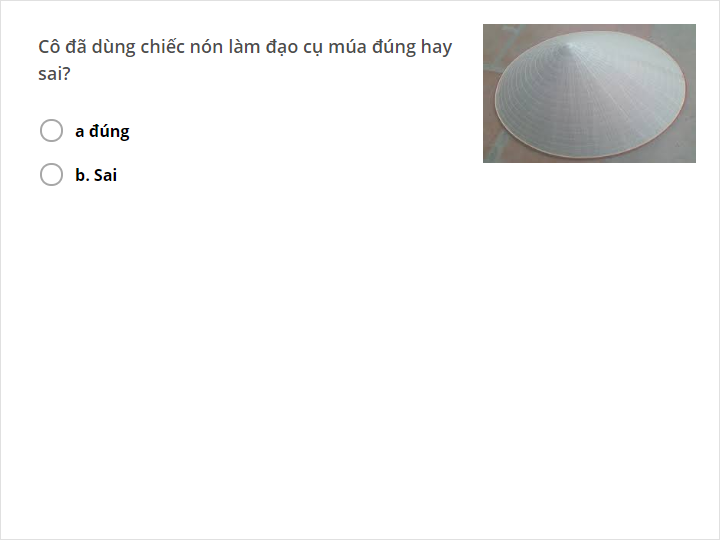 Phim Quay nghề nón
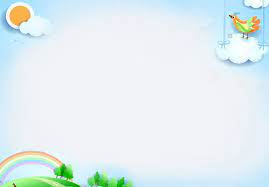 Nguyên liệu làm nón
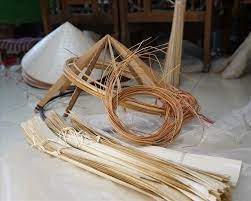 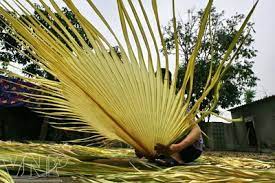 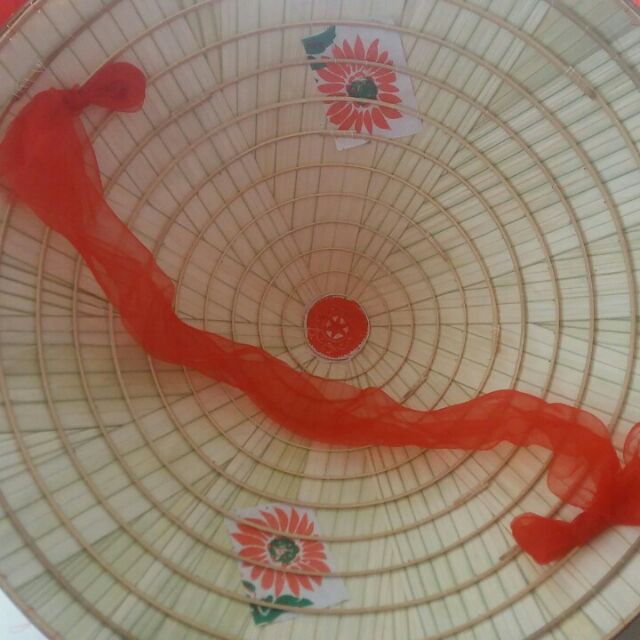 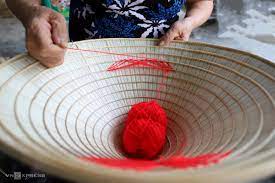 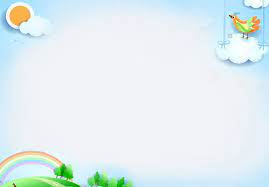 Quy trình làm nón
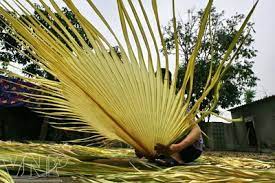 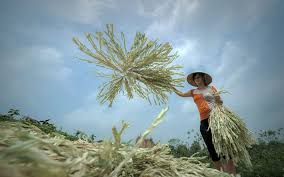 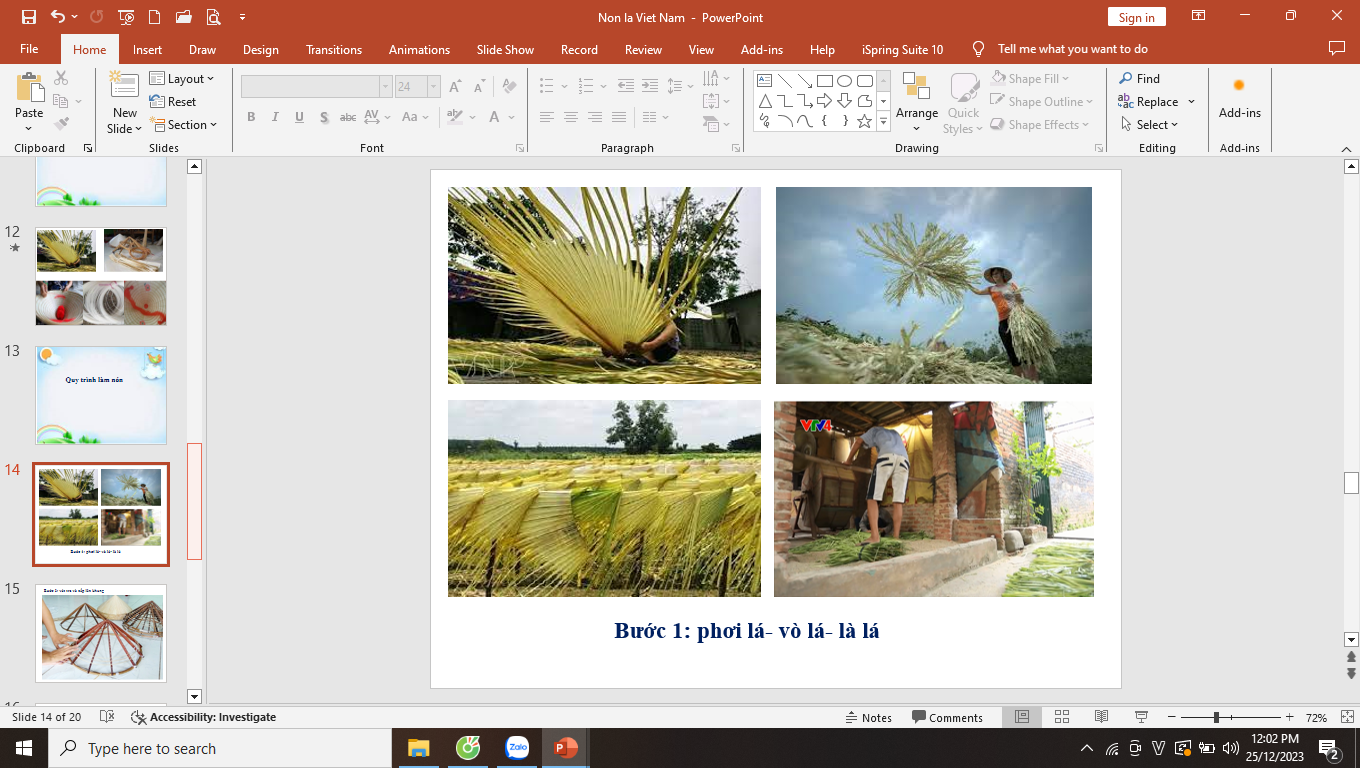 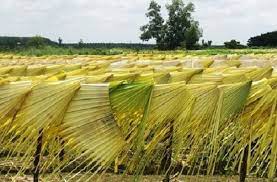 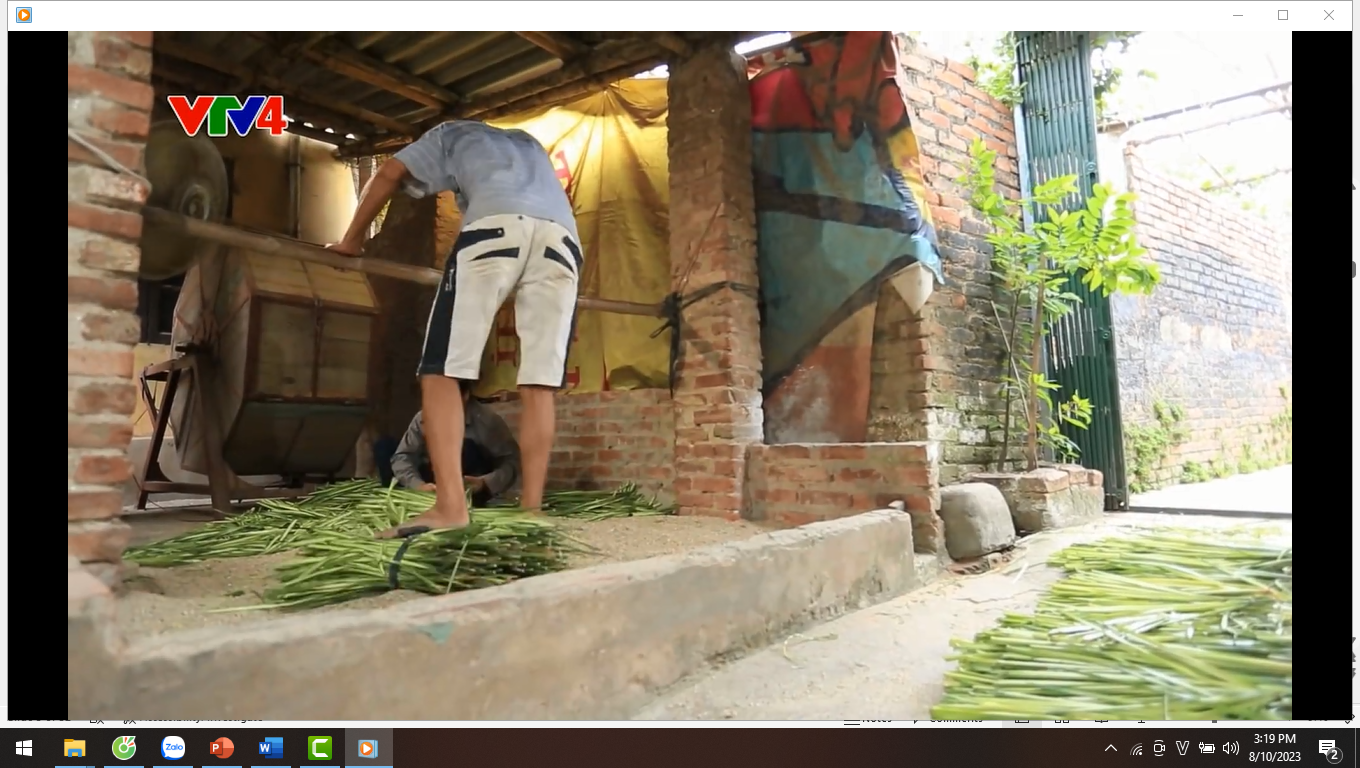 Bước 1: phơi lá- vò lá- là lá
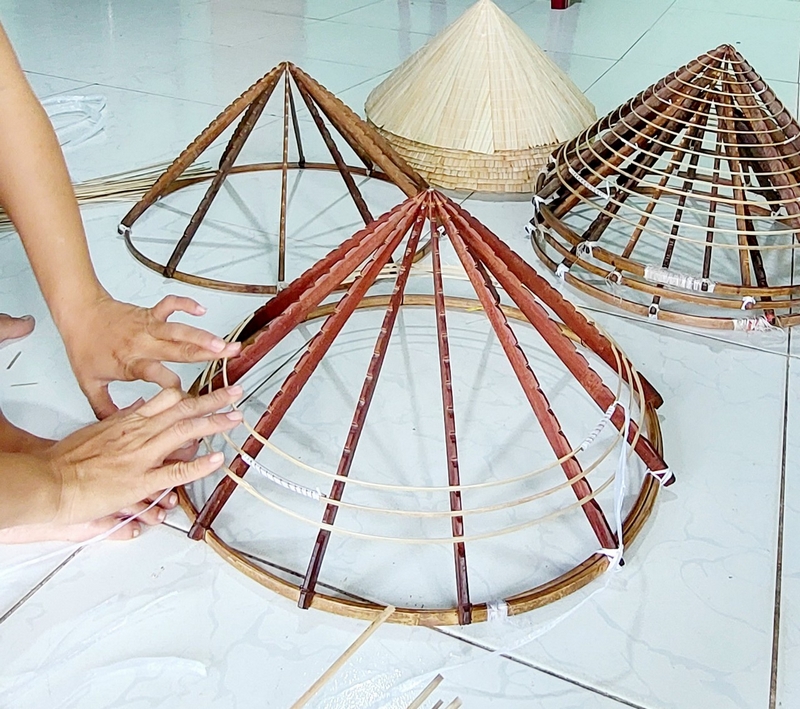 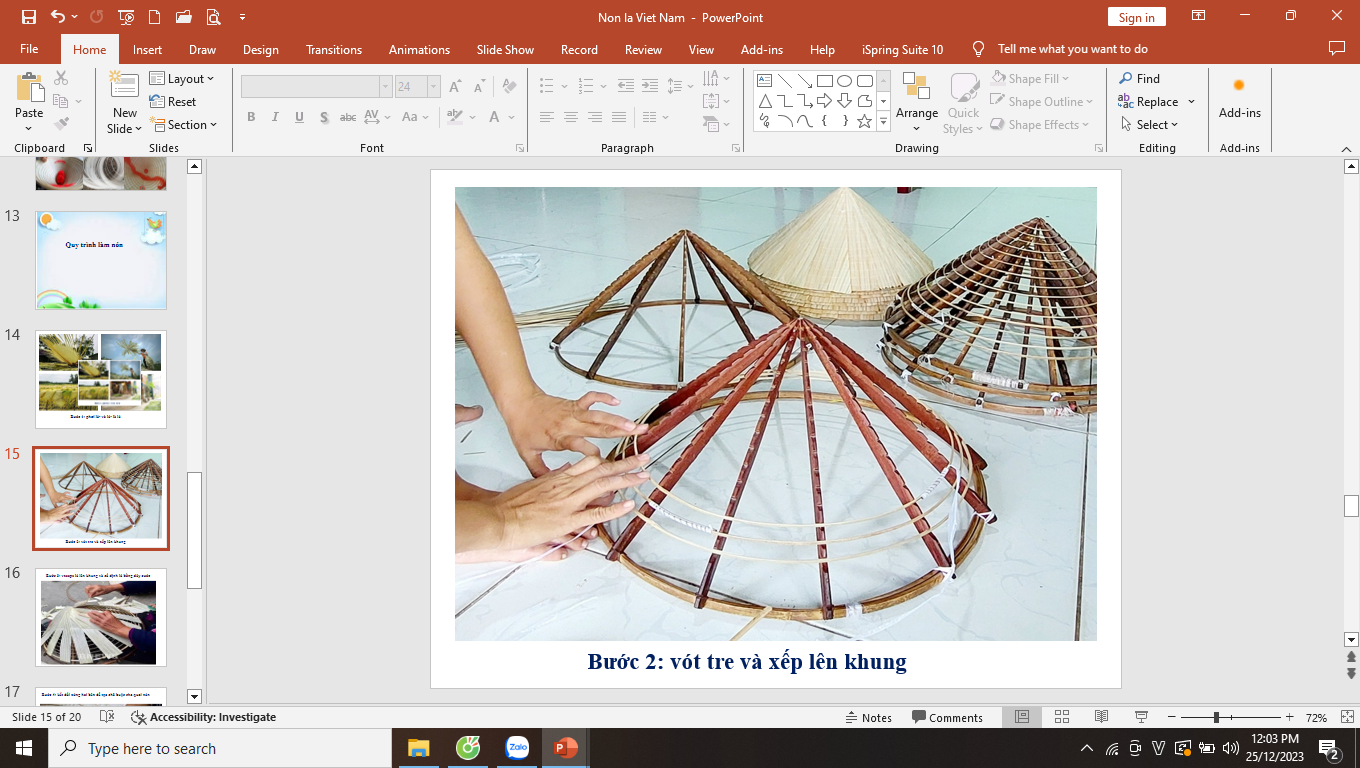 Bước 2: vót tre và xếp lên khung
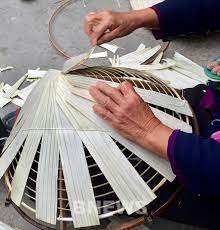 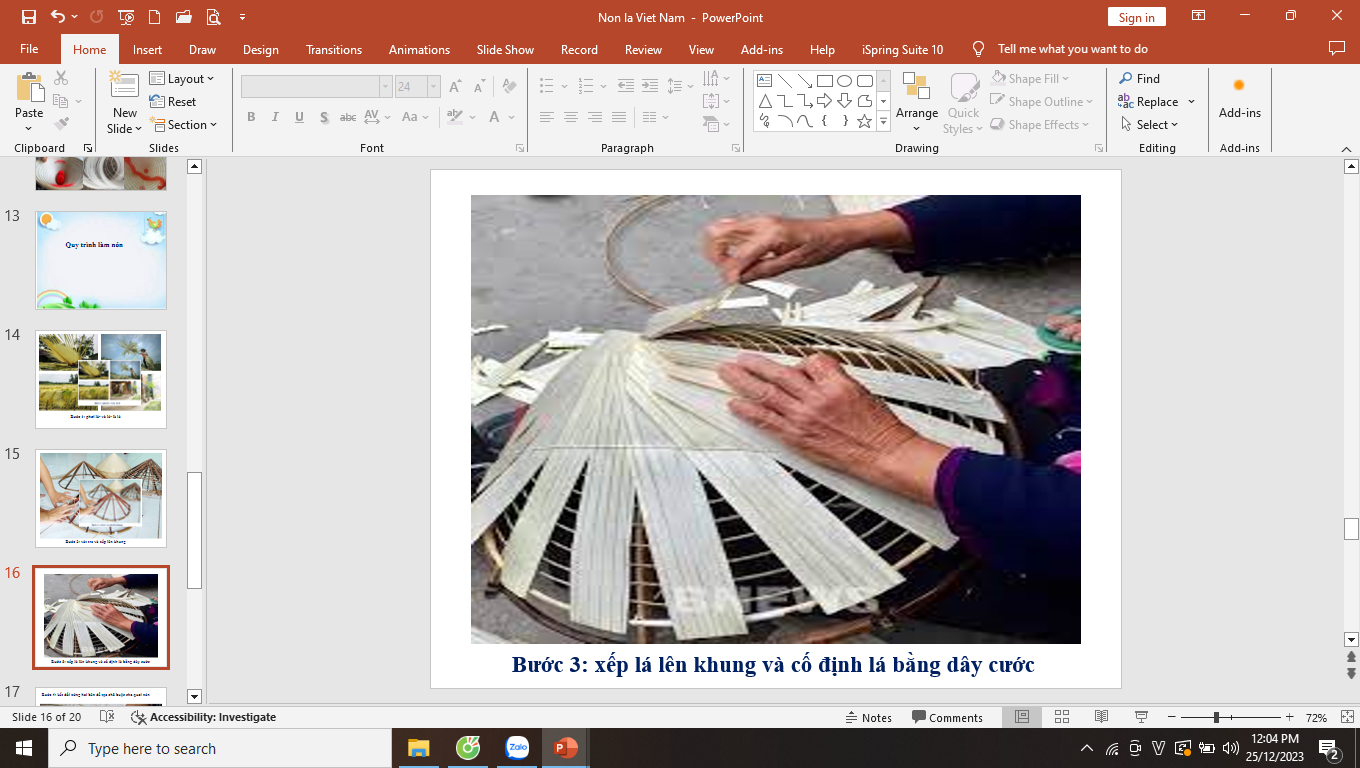 Bước 3: xếp lá lên khung và cố định lá bằng dây cước
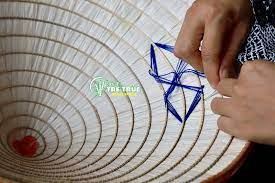 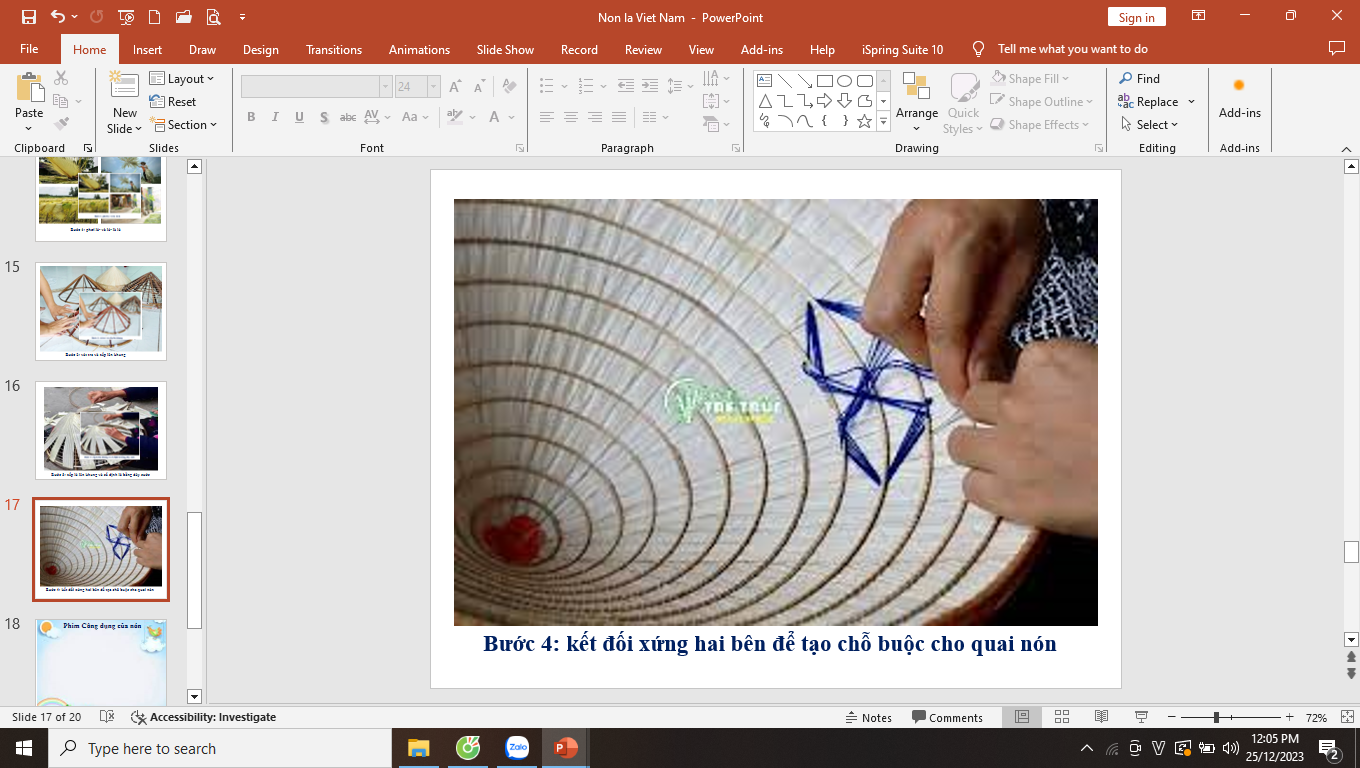 Bước 4: kết đối xứng hai bên để tạo chỗ buộc cho quai nón
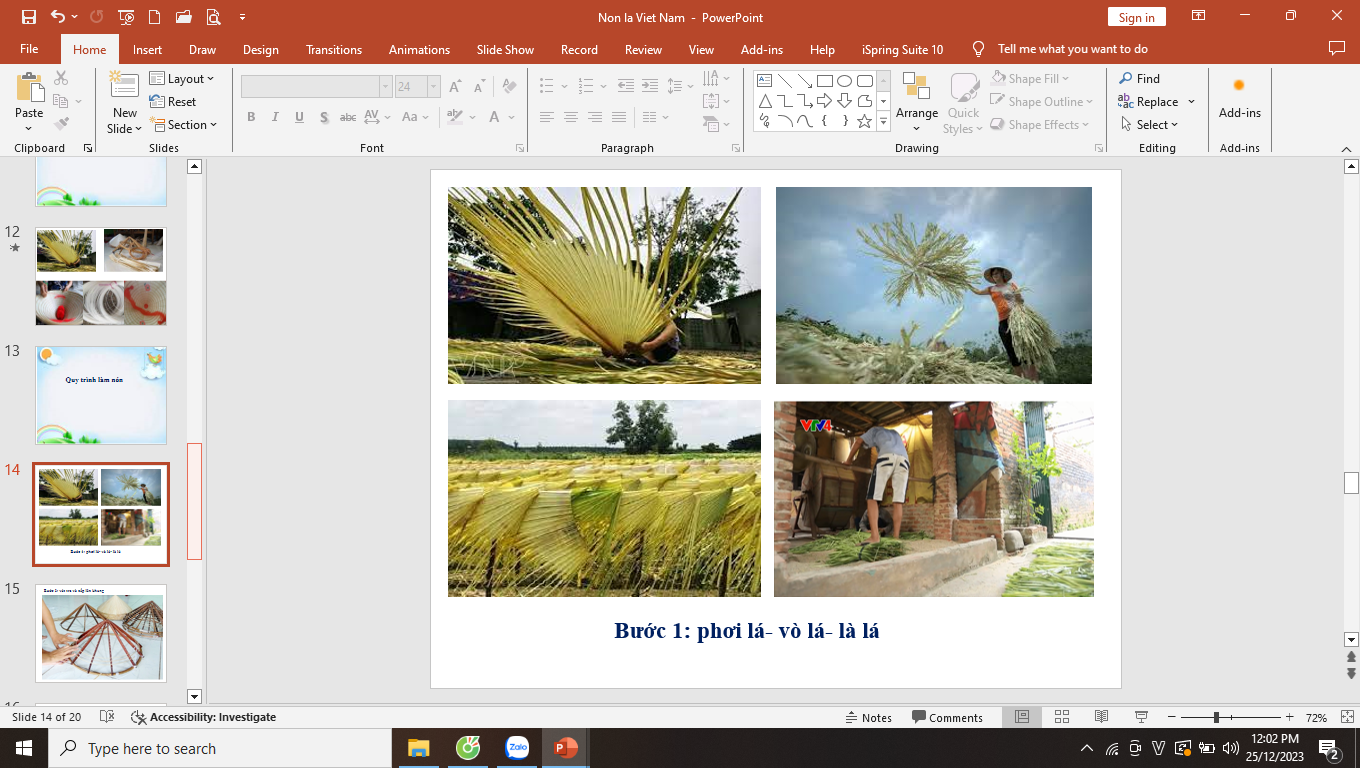 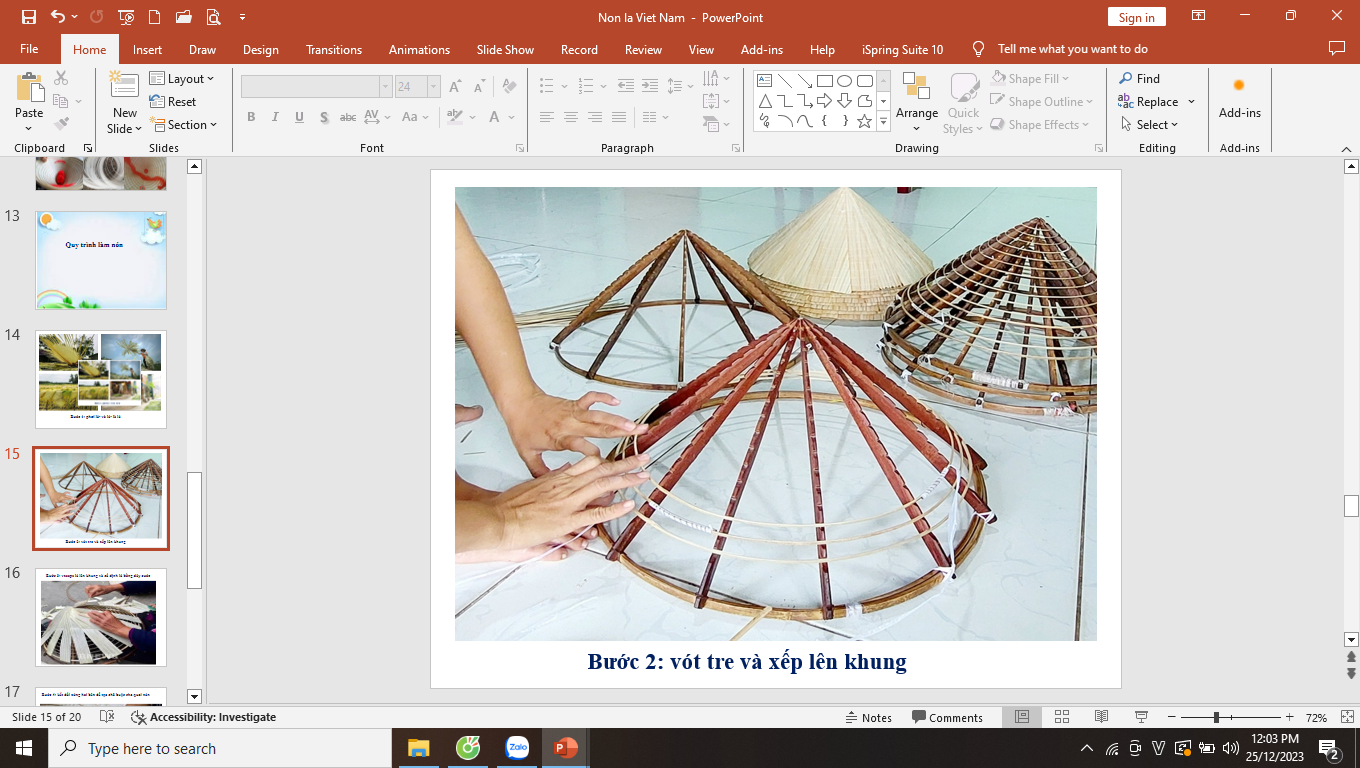 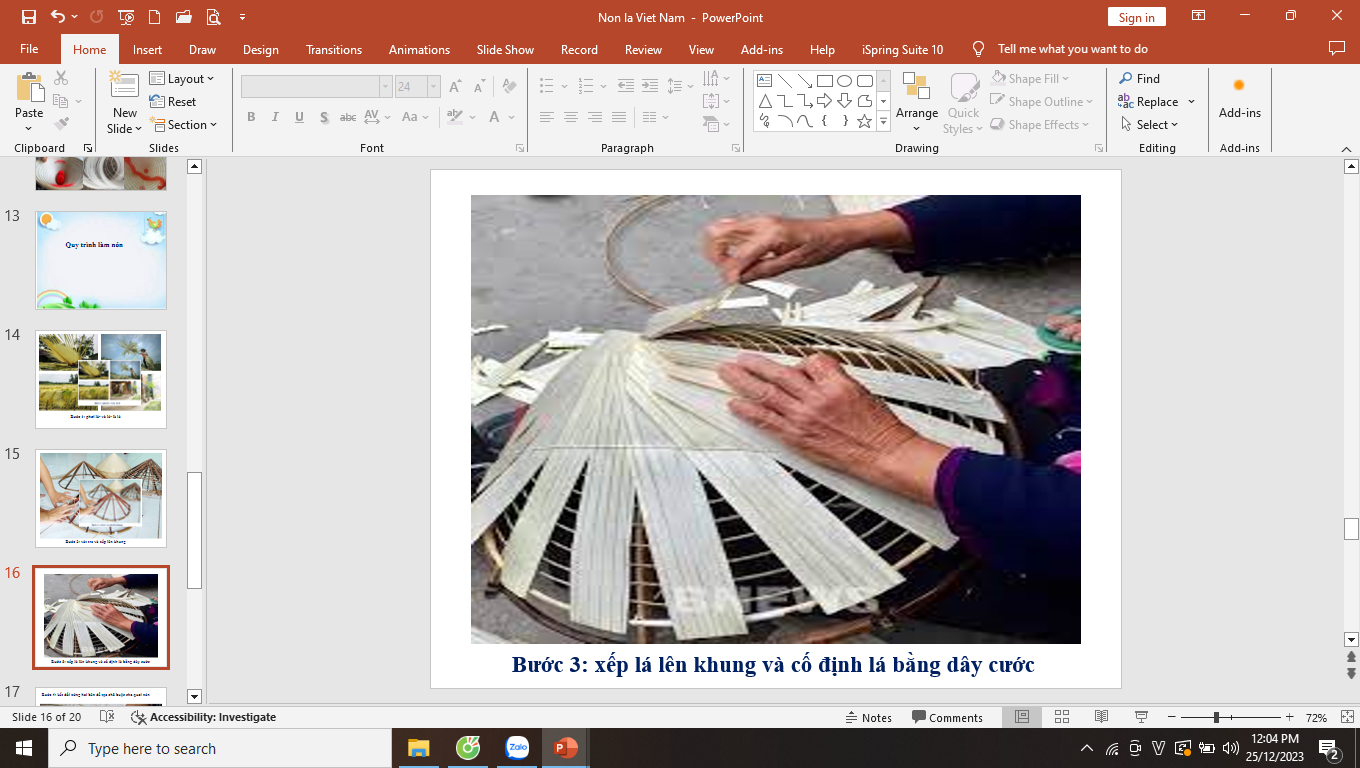 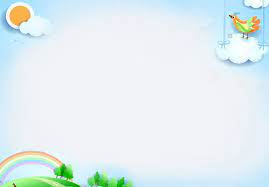 Phim Công dụng của nón
Phim Các loại nón
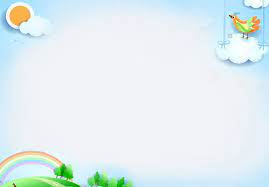 Trò chơi : Ai nhanh nhất